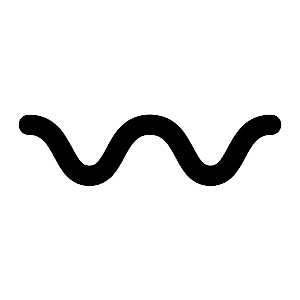 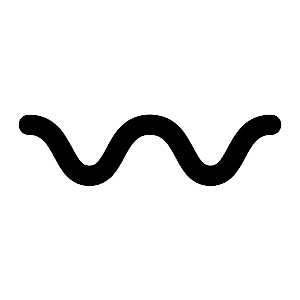 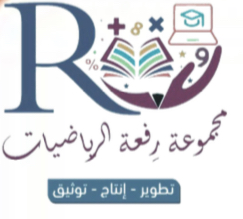 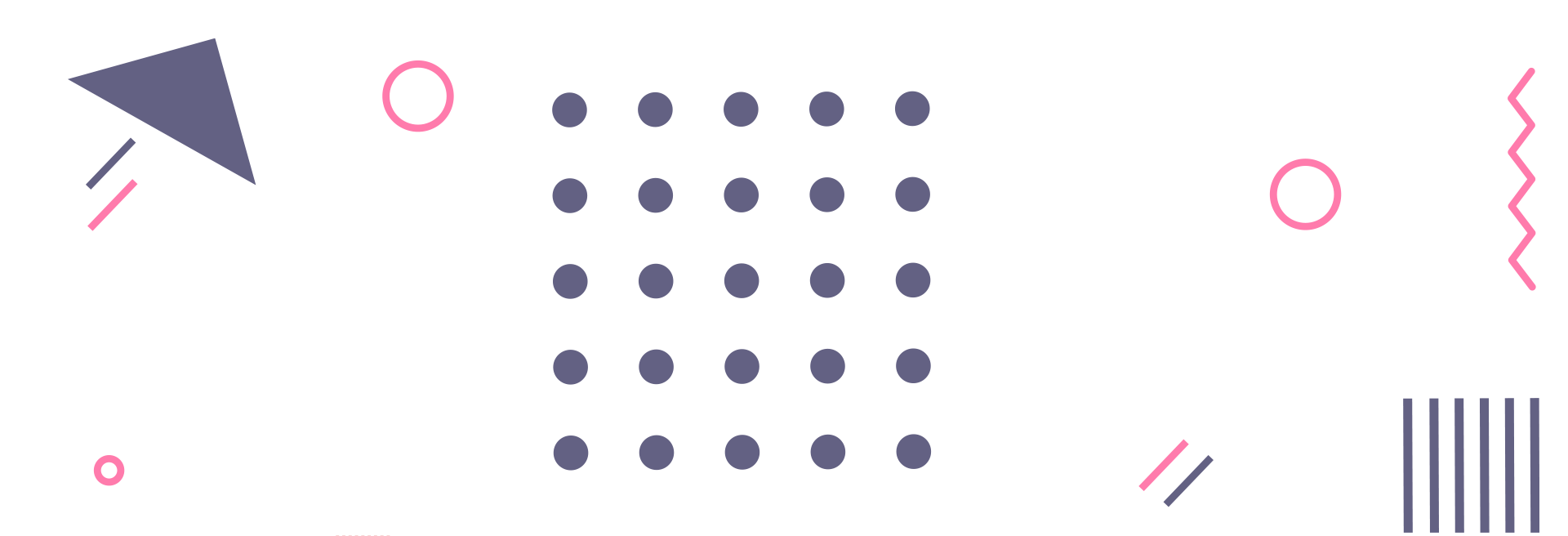 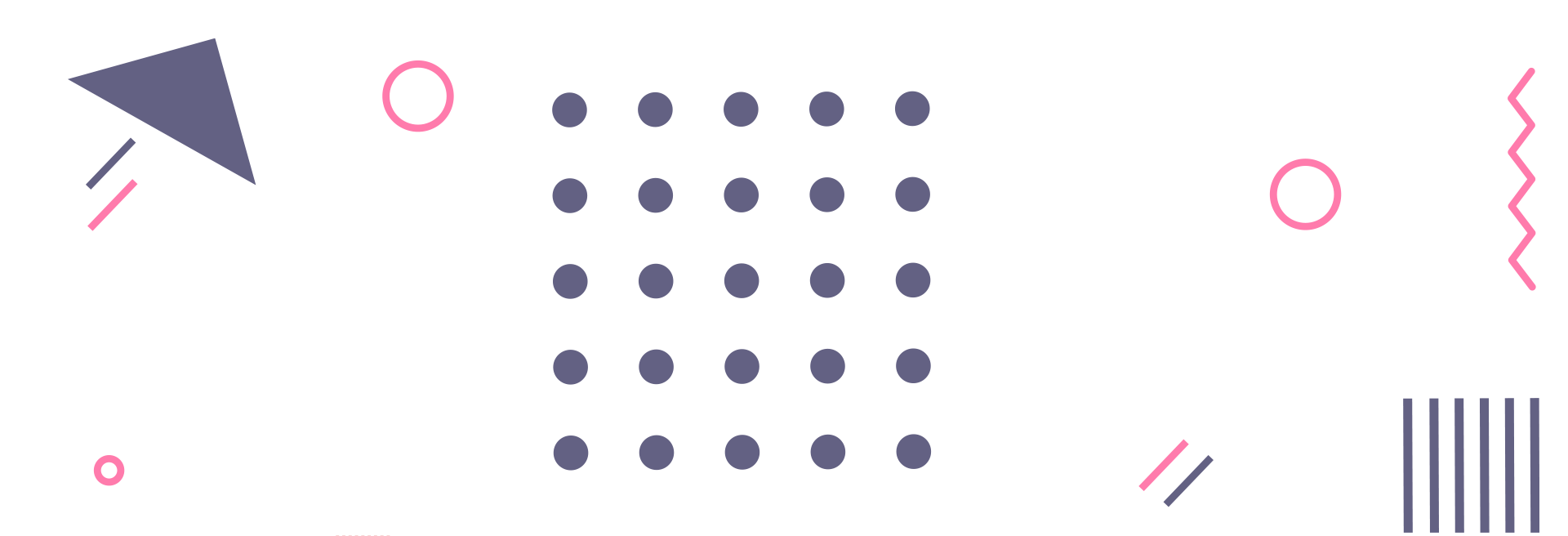 الفصل 8 / الأشكال ثلاثية الأبعاد
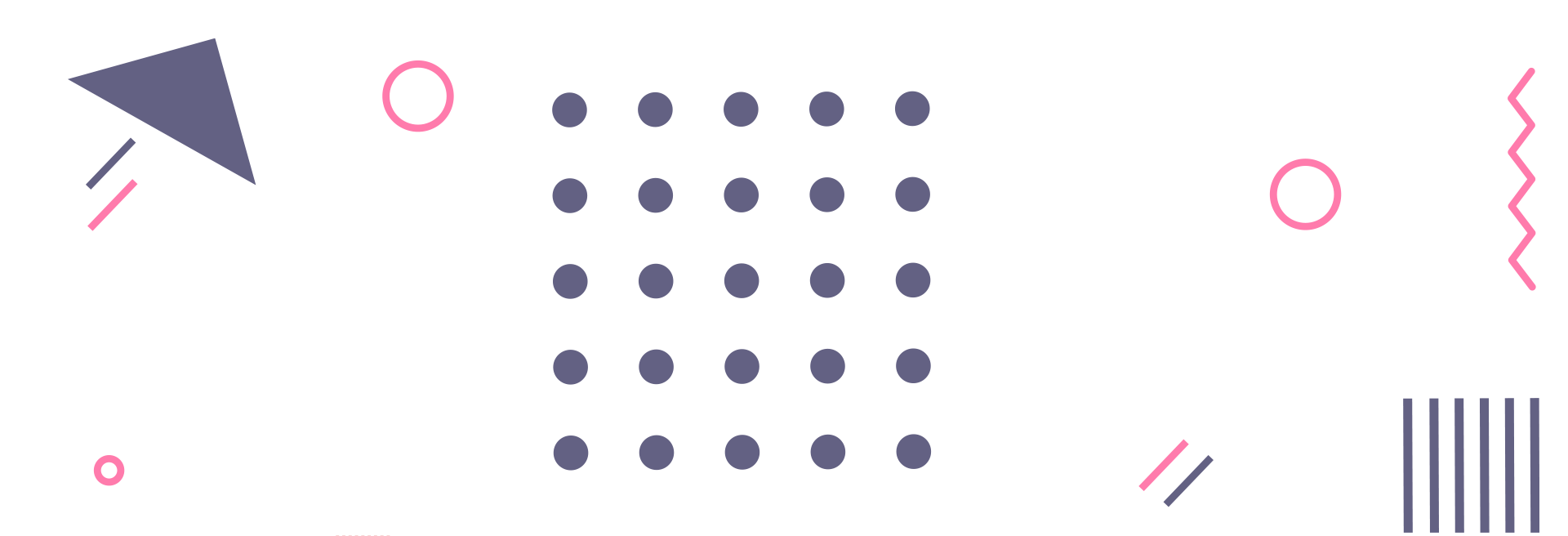 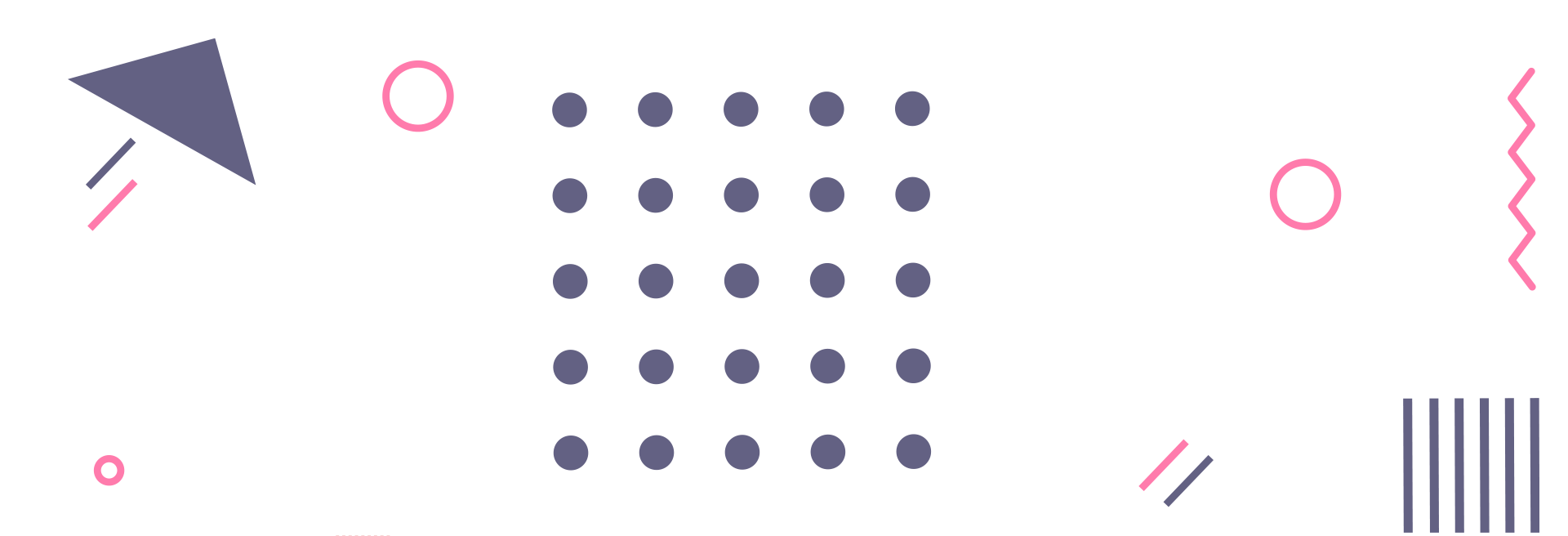 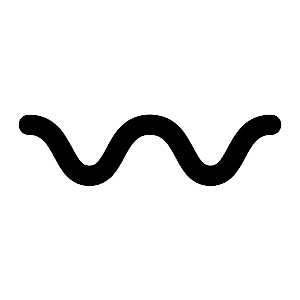 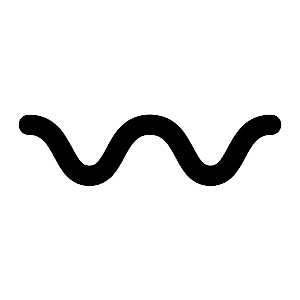 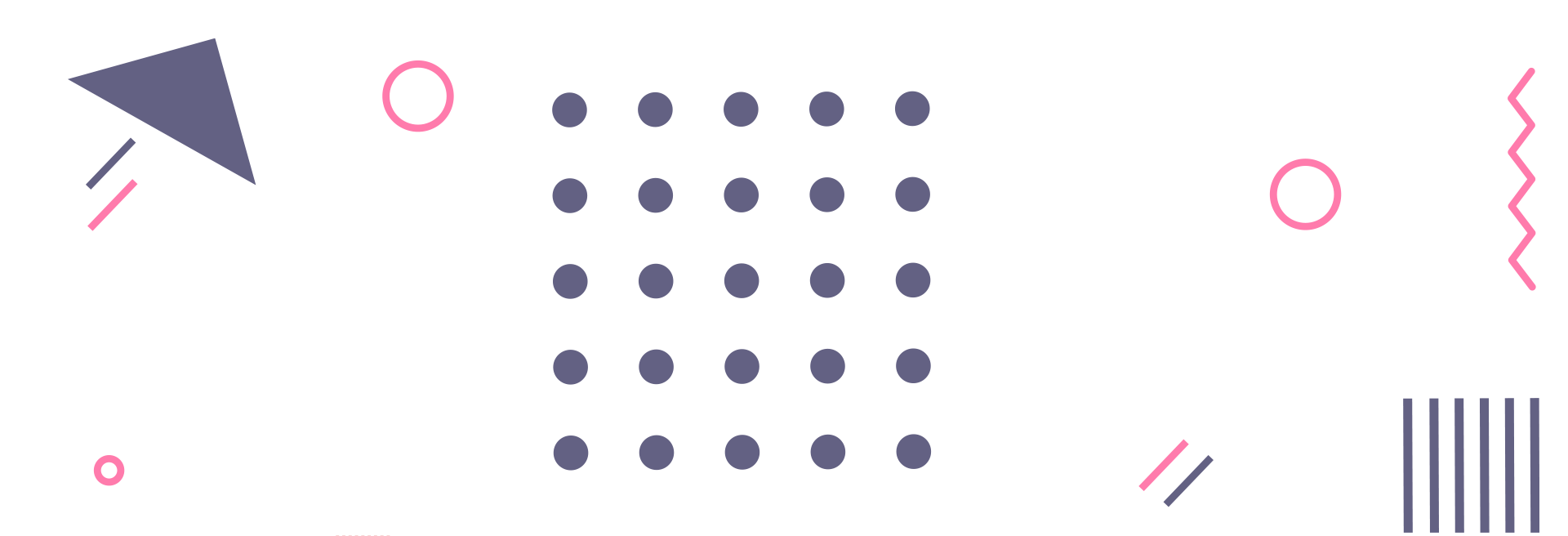 أ/ فاطمة جبران
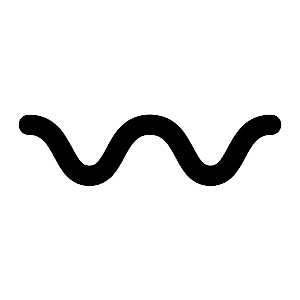 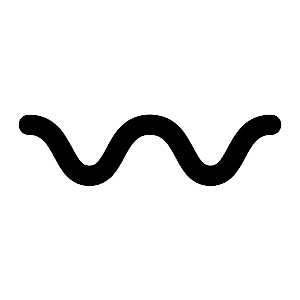 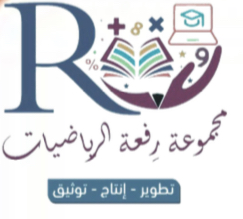 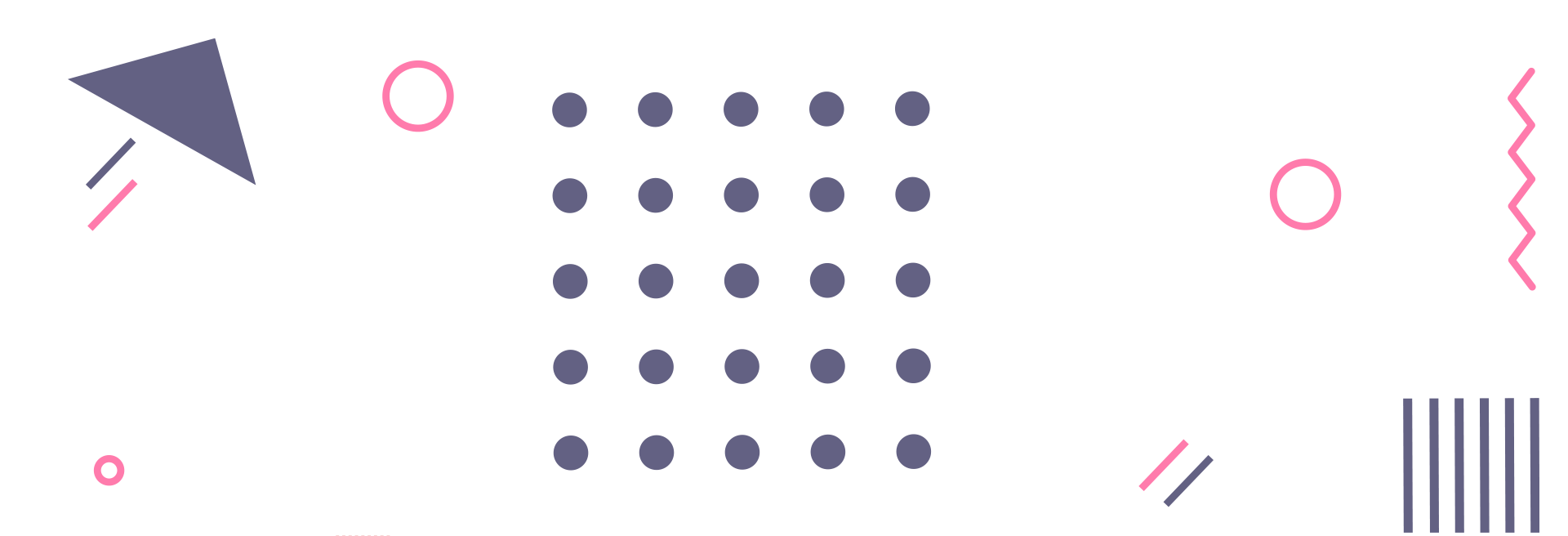 الاستراتيجيات المستخدمة في درسنا:
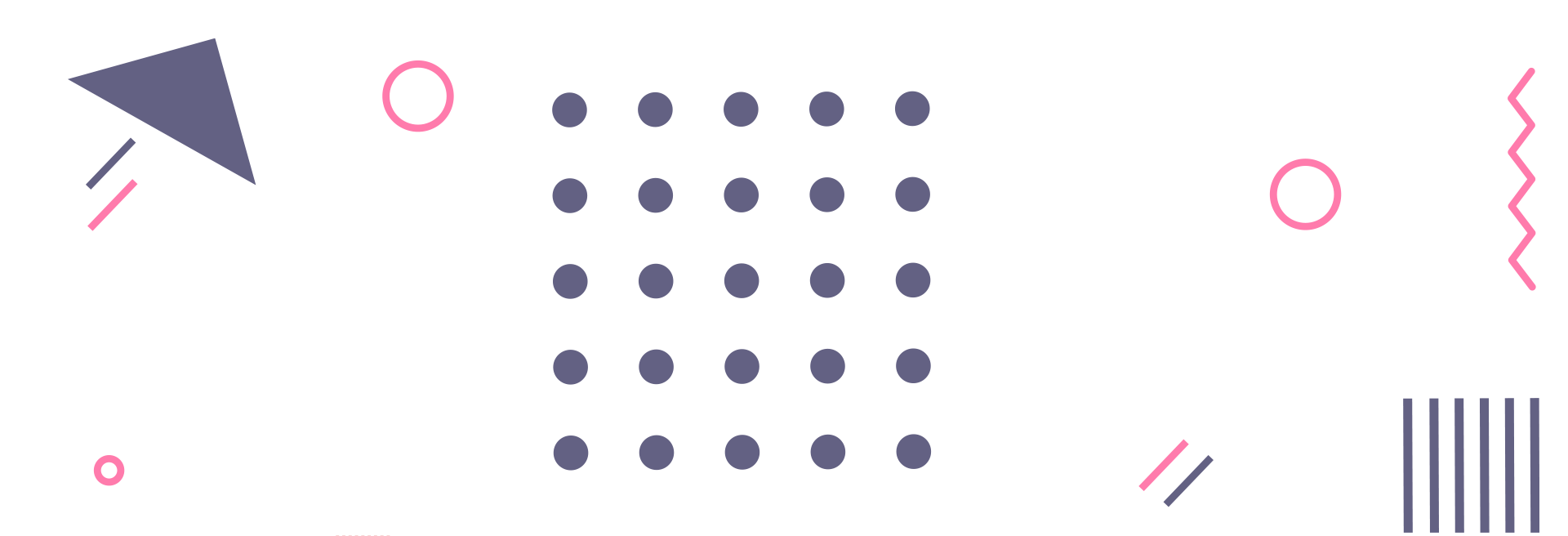 البطاقات الملونة
التصفح
التعلم التعاوني - الفردي
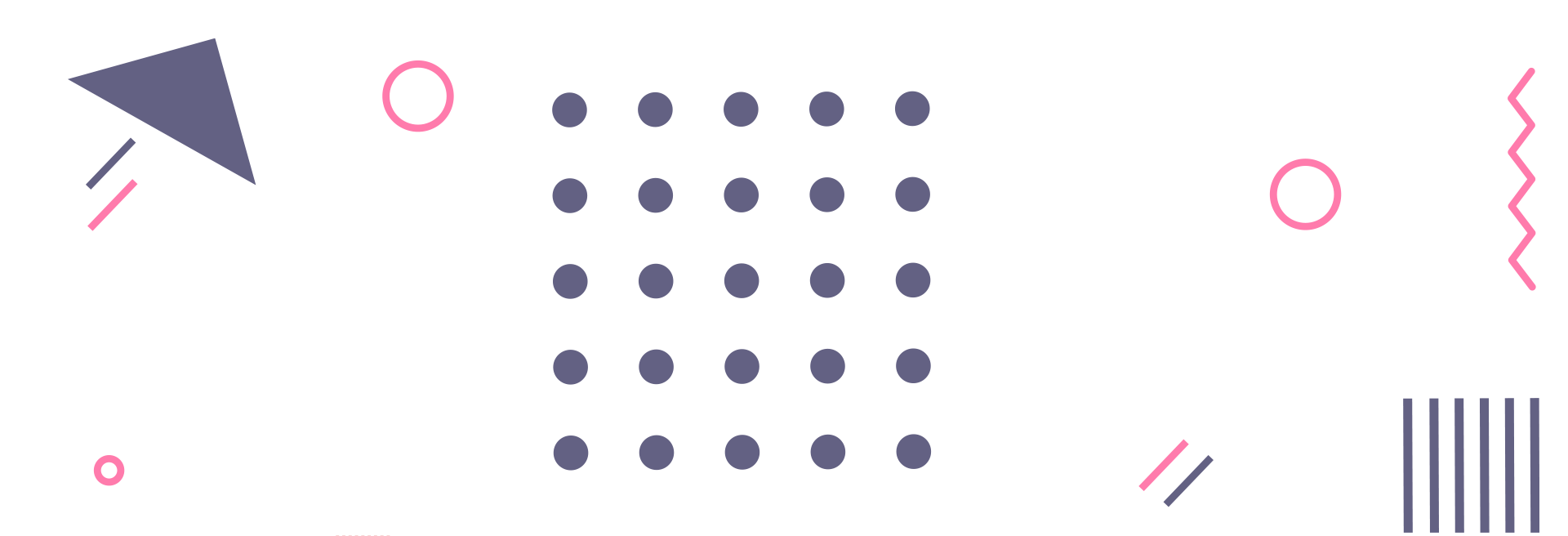 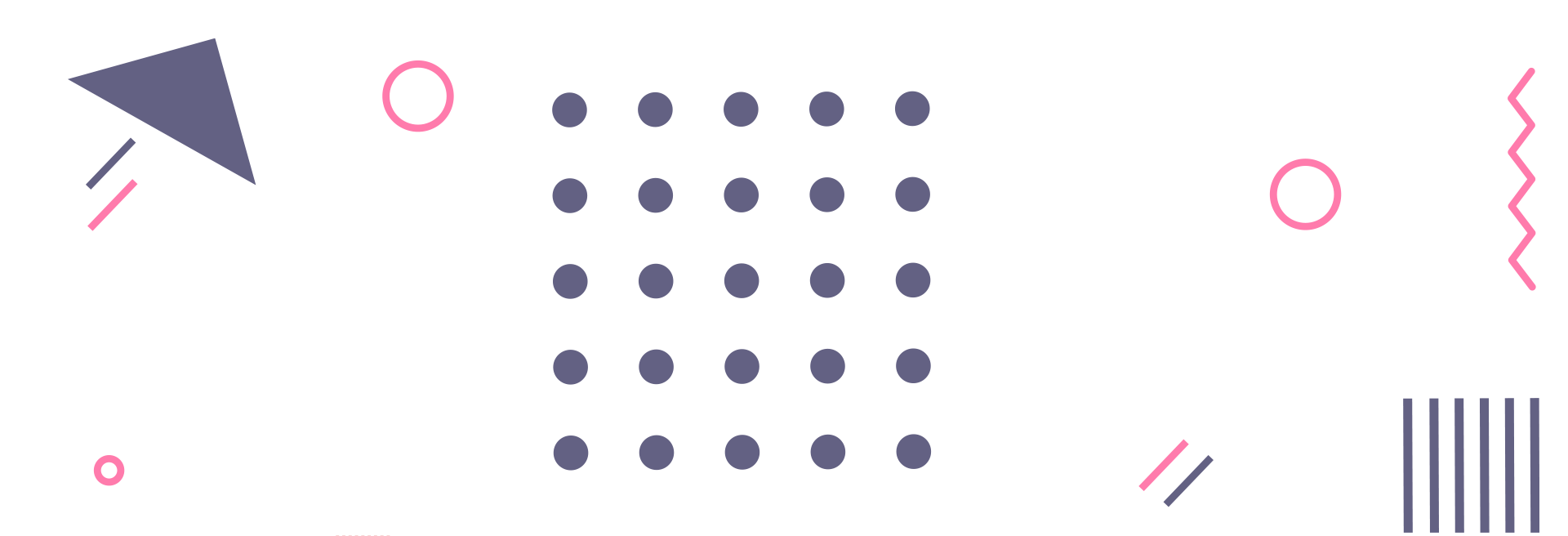 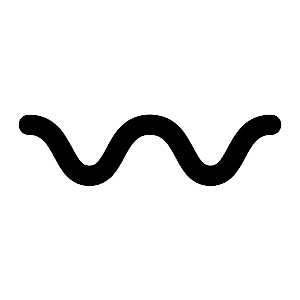 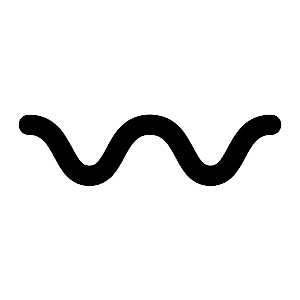 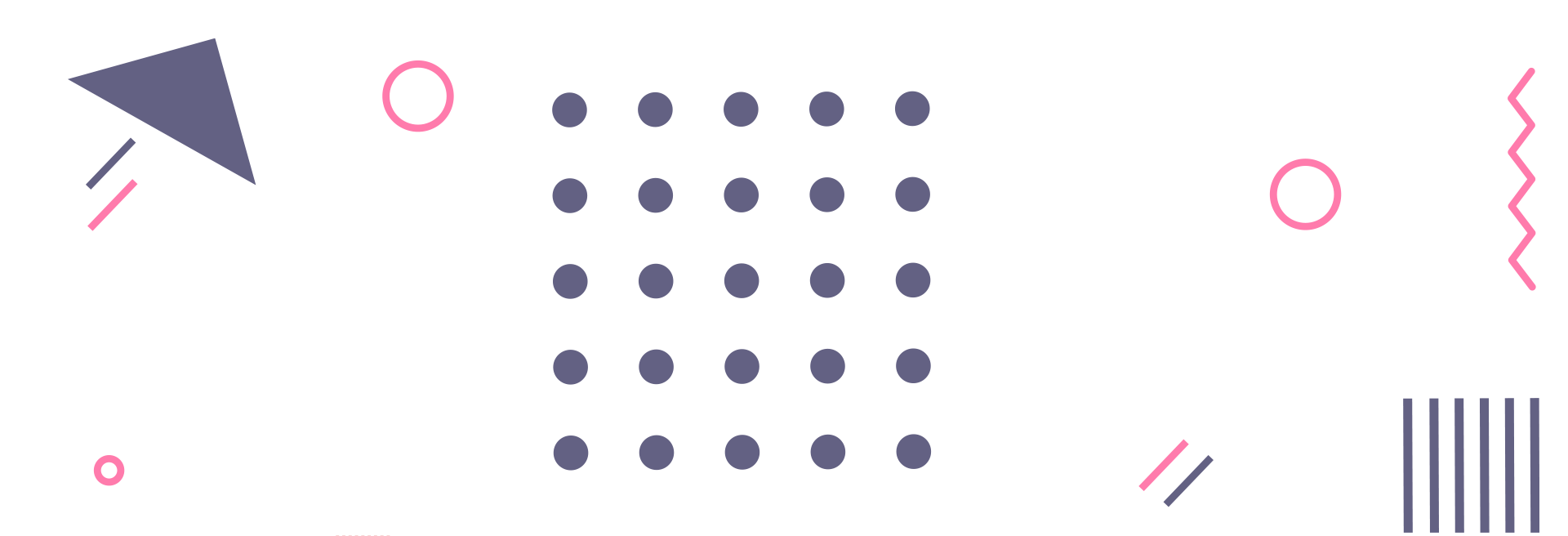 أ/ فاطمة جبران
تعزيز مهارات التفكير العليا
استراتيجية البطاقات الملونة
تعزيز مهارات التفكير العليا
استراتيجية البطاقات الملونة
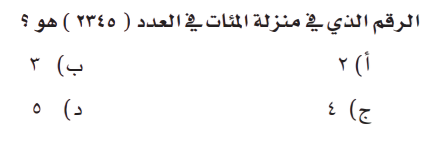 تعزيز مهارات التفكير العليا
استراتيجية البطاقات الملونة
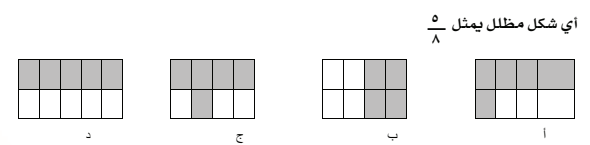 استراتيجية التصفح
فكرة الدرس
أتعرف الأشكال الثلاثية الأبعاد ، ومخططاتها وأصفها ، وأحدد منظرها الأمامي و الجانبي و العلوي ...
المفردات
الشكل الثلاثي الأبعاد – الوجه – الحرف – الرأس – المنشور الثلاثي – المنشور الرباعي – الهرم الثلاثي – المخطط – المنظر الأمامي – المنظر الجانبي – المنظر العلوي
مركز الملك عبد الله المالي KAFD
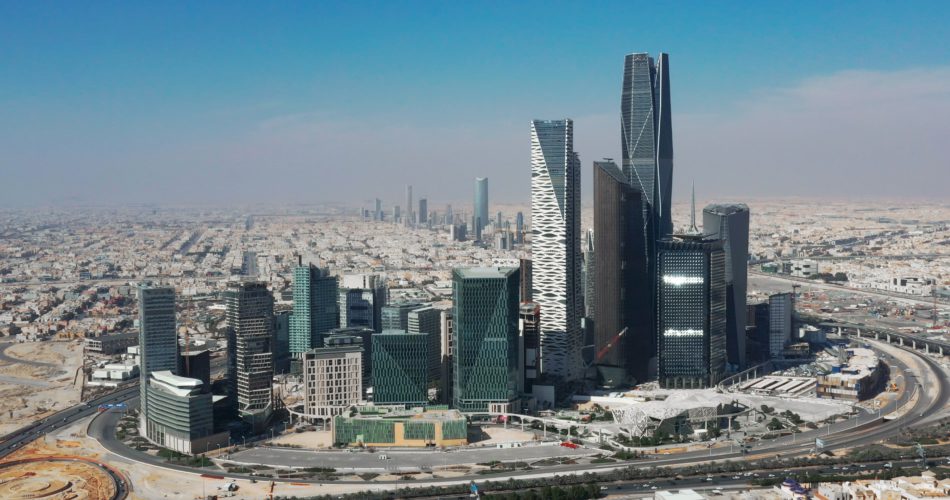 تعتبر مدينة الرياض أفضل مدينة للبنية التحتية في المملكة العربية السعودية، وقد رُشحت للقيام بدور المركز المالي للشرق الأوسط، مما أتاح الفرصة لخلق مشاريع كبيرة تخدم نمو الاقتصاد، ويُعد من أكبر المشاريع والوجهة الرئيسية للمال والأعمال بإدارة صندوق الاستثمارات العامة، واعتباره قاعدة مالية واستثمارية ضخمة محليًا واقليميًا، وأكبر مشروع تطوير عقاري في العالم يحصل على الشهادة البلاتينية من برنامج “القيادة في الطاقة والتصميم البيئي” (LEED).
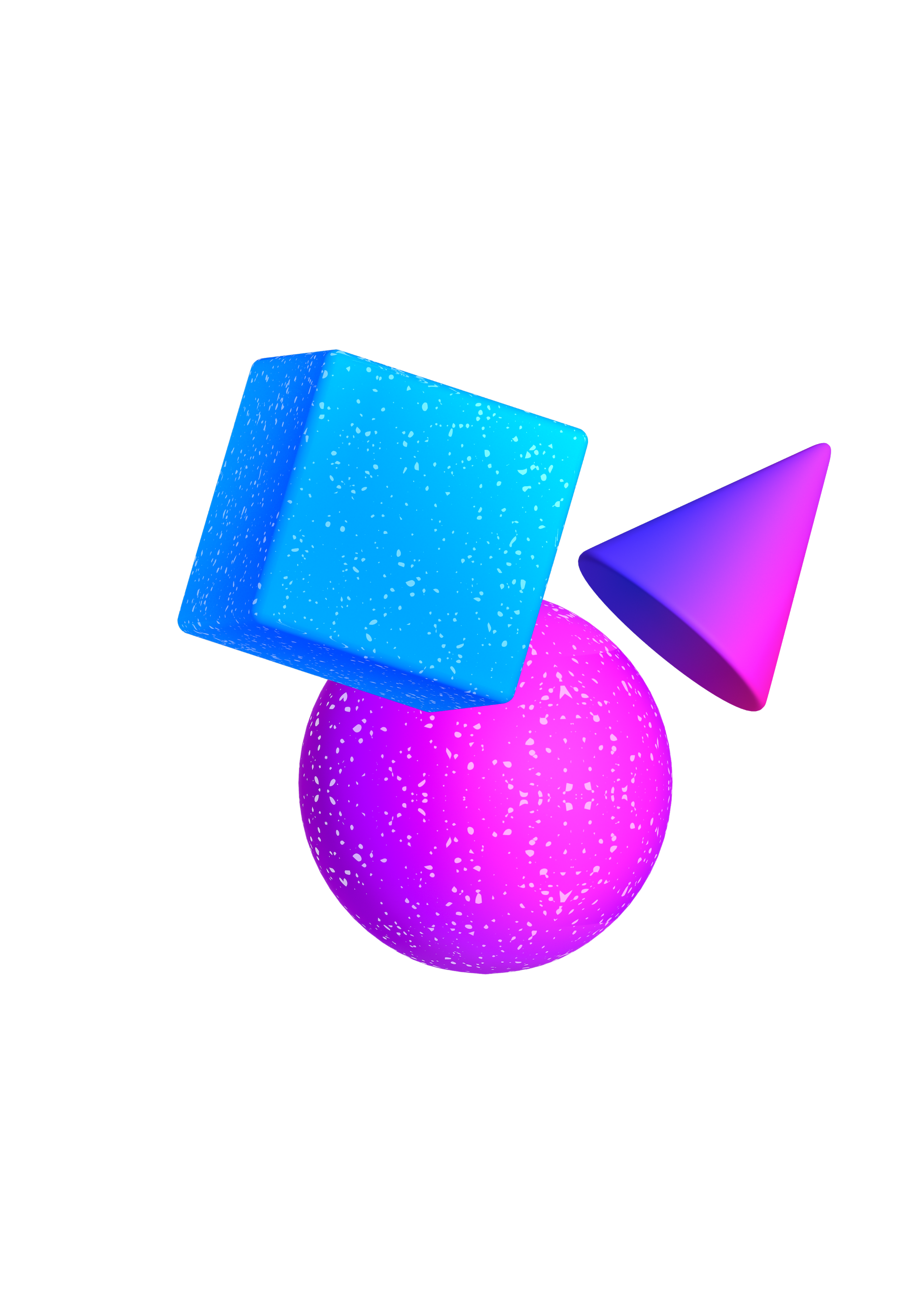 مناقشة و حوار
شاهدي الشكل الذي أمامكِ و اجيبي على الآتي :
هل الأوجه منحنية أم مستوية ؟

ما عدد الأوجه ؟

هل هناك أحرف ( حواف ) للشكل ؟
تمهيد
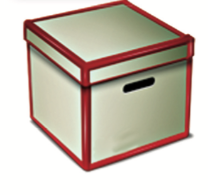 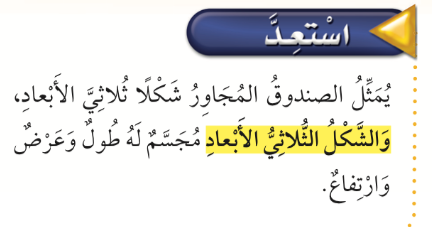 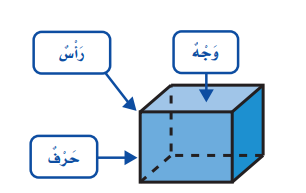 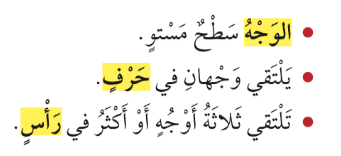 عرض الأشكال ثلاثية الأبعاد و التعرف عليها :
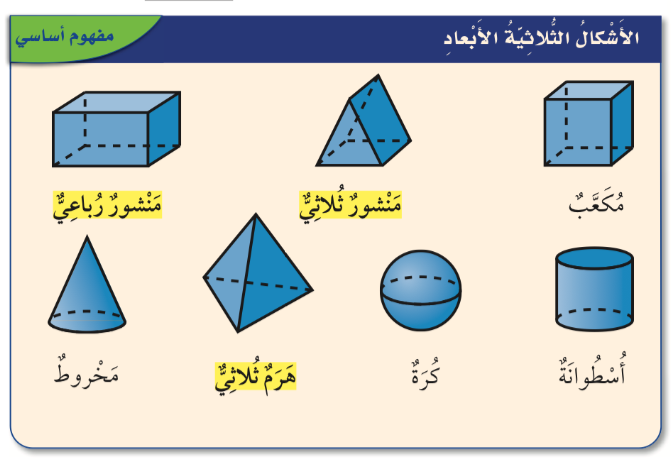 نشاط جما عي /
تنفذ الطالبة شكل ثلاثي الأبعاد و من ثم تتعرف على اسمه و عدد الأوجه و الأحرف و الرؤوس
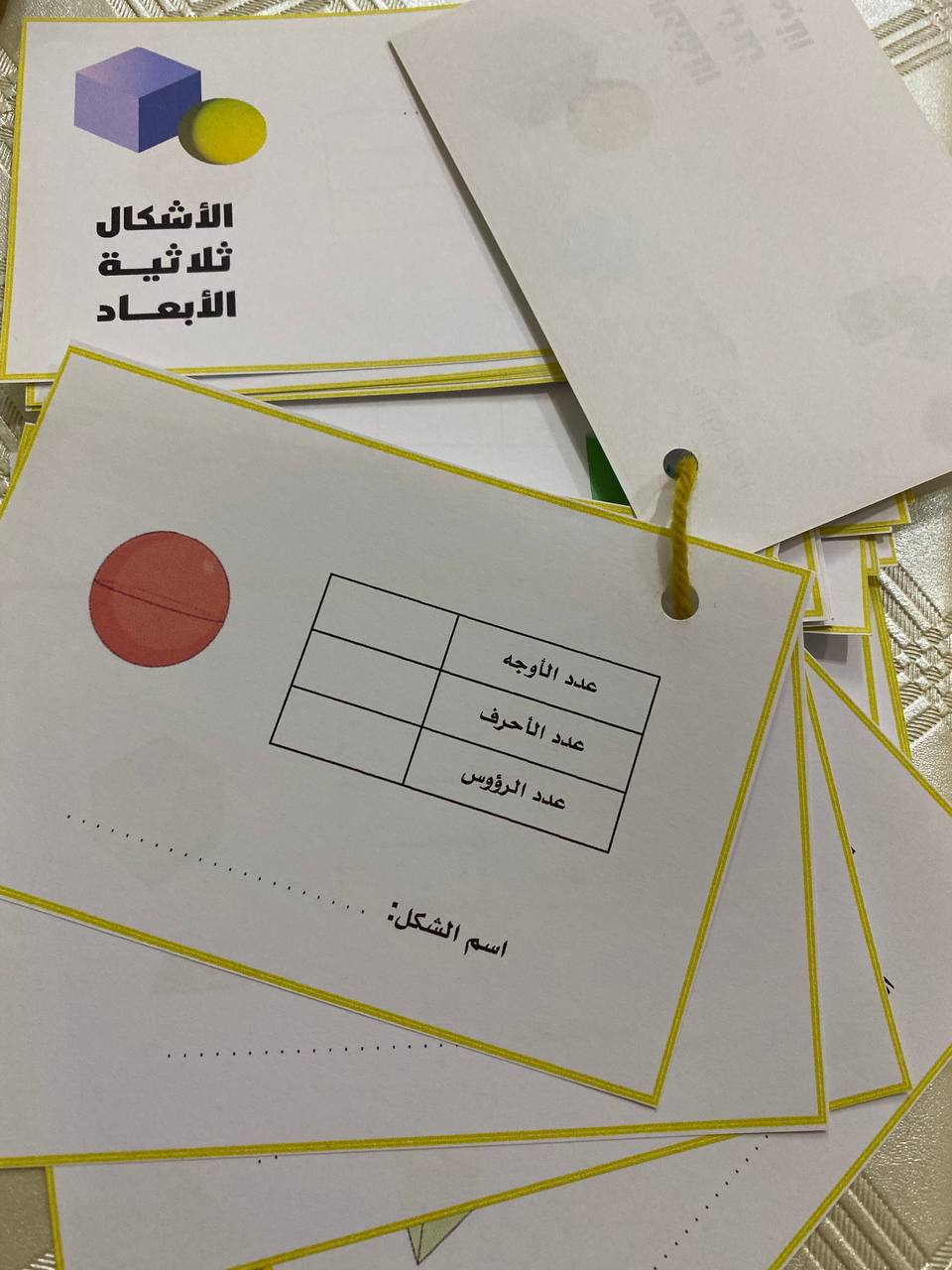 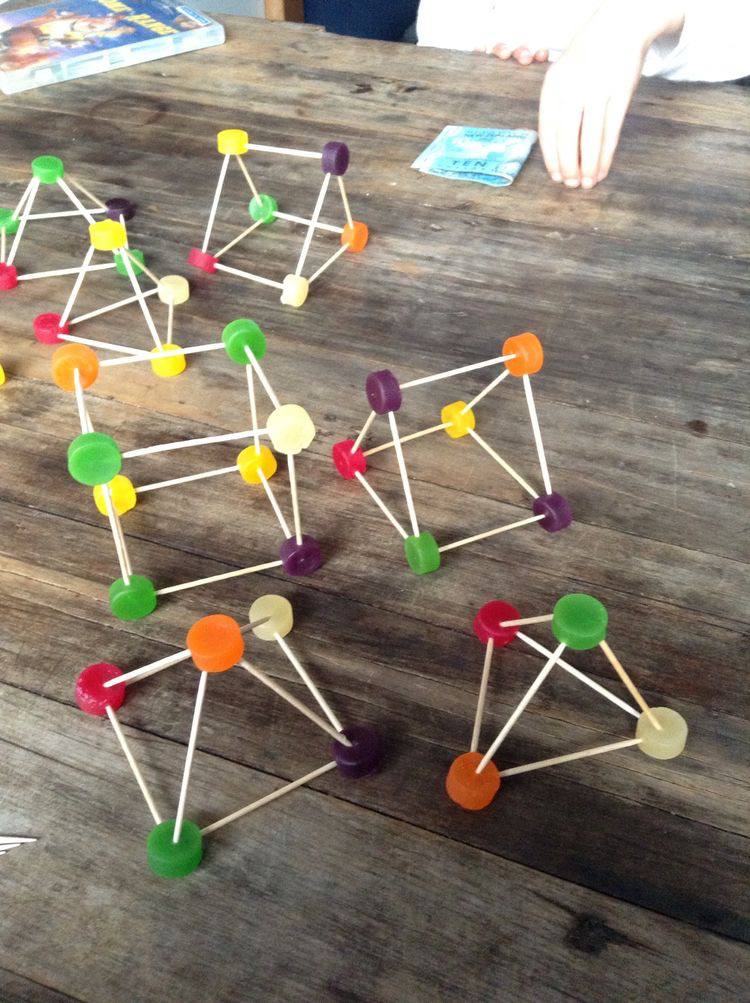 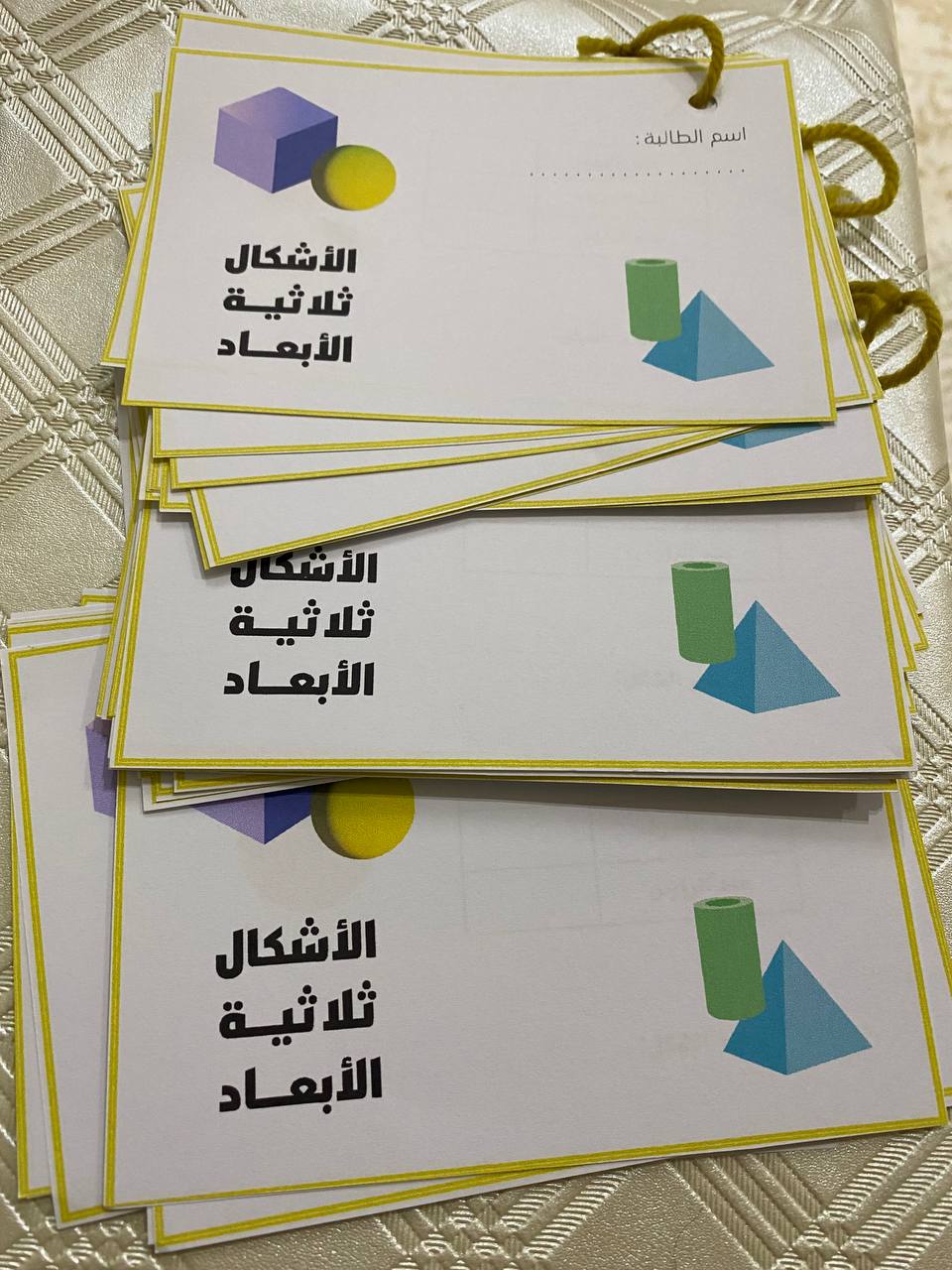 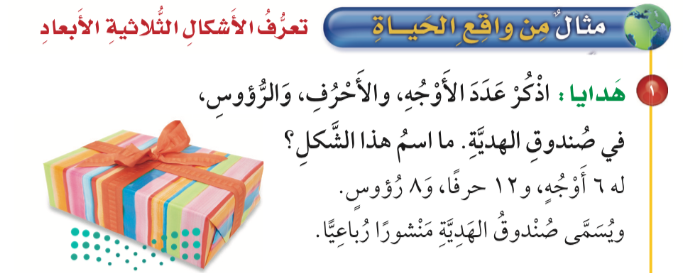 مهمة ادائية
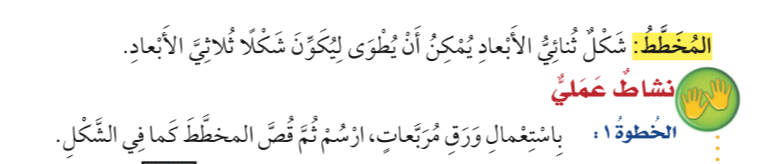 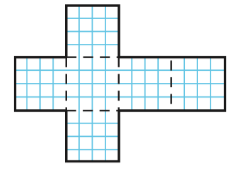 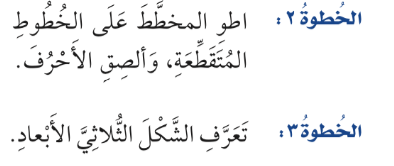 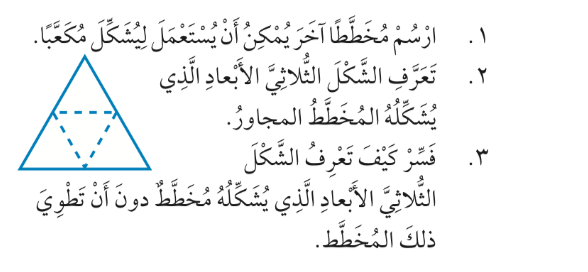 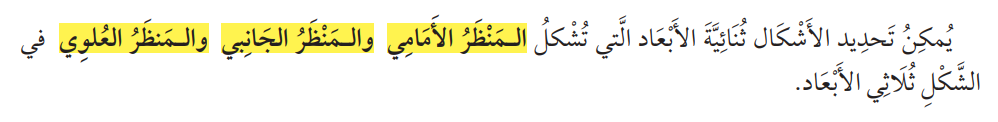 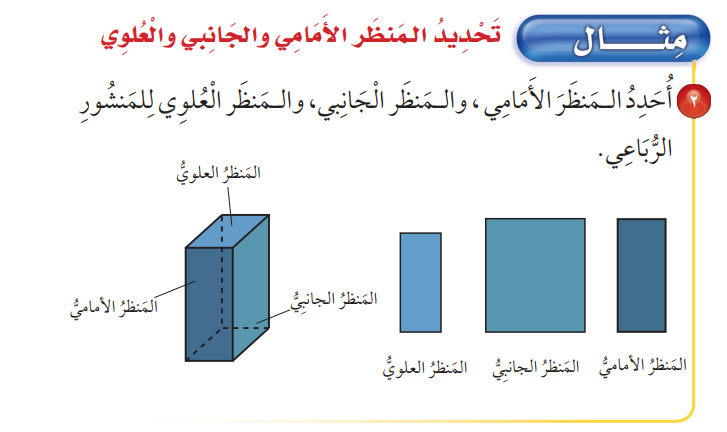 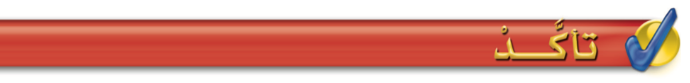 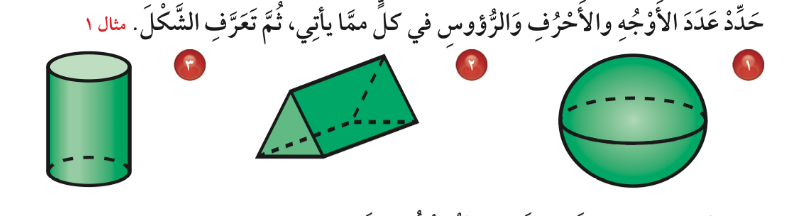 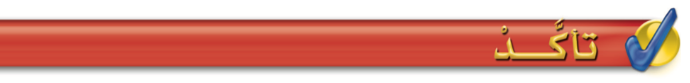 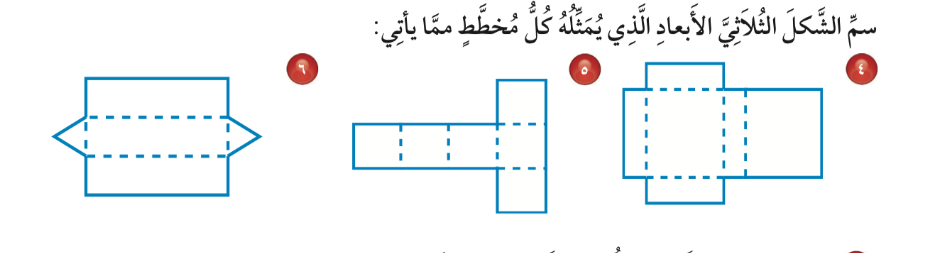 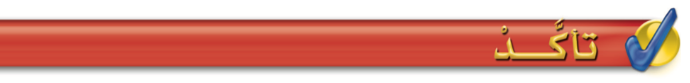 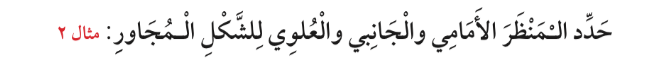 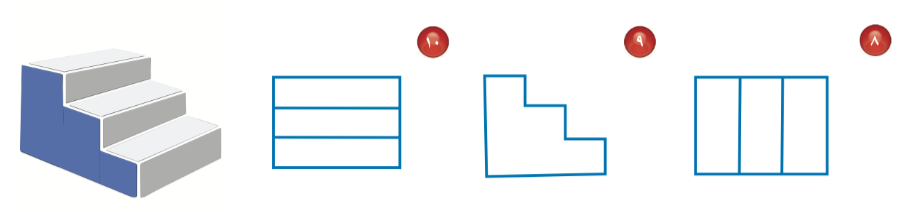 ورقة عمل جماعية
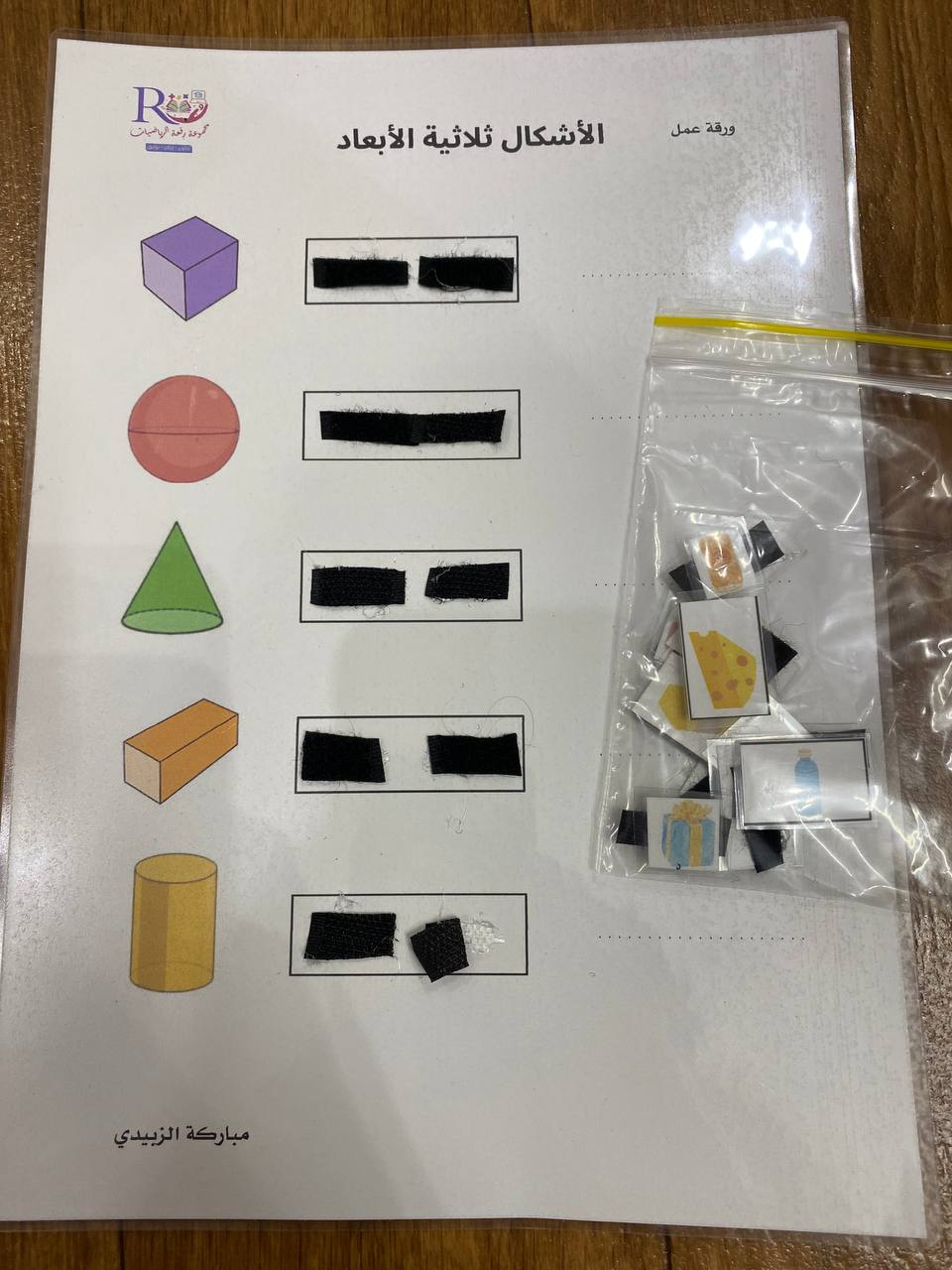 تصنف الطالبة صور من واقع الحياة إلى شكل ثلاثي الأبعاد
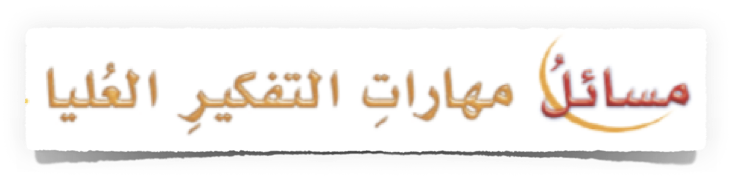 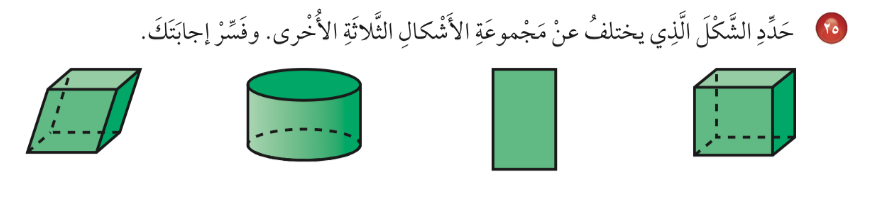 سهل 😍
سهل 😍
قيم نفسك بالنسبة لفهمك للدرس
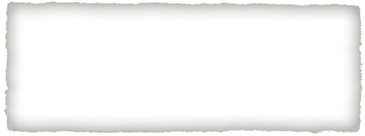 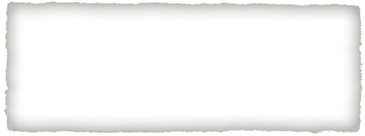 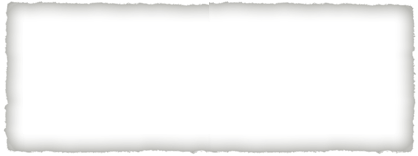 ممتع 🤩
ممتع 🤩
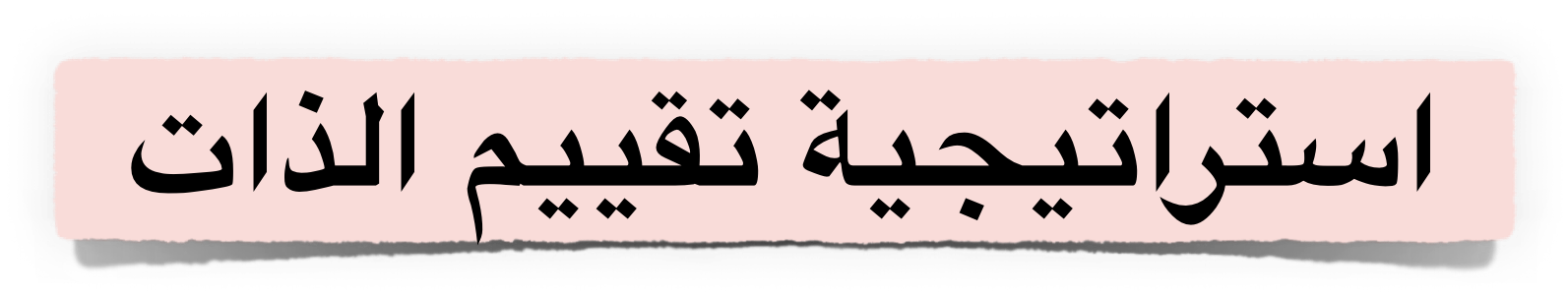 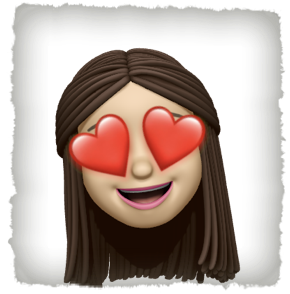 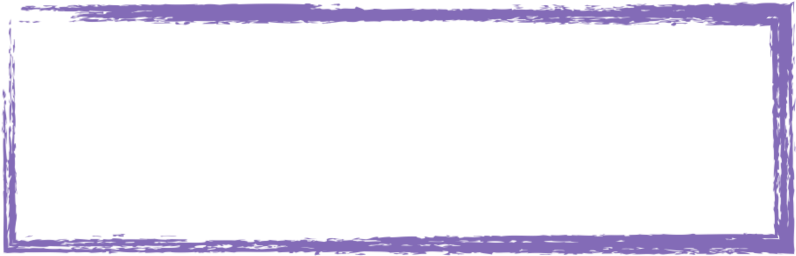 الواجب المنزلي